Zanieczyszczenie powietrza w gminie MosinaDotacje na wymianę źródeł ciepła Działania proekologiczne w gminie Mosina
Roczna ocena jakości powietrza – 2021 r.
Gmina Mosina położona jest w strefie Wielkopolskiej, w której obowiązują ocena pod kątem ochrony zdrowia oraz ocena pod kątem ochrony roślin. Ocena jakości powietrza pod kątem ochrony zdrowia wykonywana jest na podstawie średnich rocznych stężeń: dwutlenku azotu (NO2), dwutlenku siarki (SO2), benzenu (C6H6), ołowiu (Pb), arsenu (As), niklu (Ni), kadmu (Cd), benzo(a)pirenu (B(a)P), pyłu PM10, pyłu PM2,5, ozonu (O3).
W raporcie „Roczna ocena jakości powietrza w województwie wielopolskim” za rok 2021 dokonano oceny strefy Wielkopolskiej uwzględniając odczyty stężeń zanieczyszczeń w powietrzu z czujników zlokalizowanych na terenie województwa. Dla poziomu dopuszczalnego dla: dwutlenku siarki, dwutlenku azotu, ołowiu, benzenu, tlenku węgla oraz poziomu docelowego ozonu, kadmu, arsenu, niklu strefę Wielkopolską zaliczono do klasy A, co oznacza, że średnioroczne odczyty poszczególnych zanieczyszczeń nie przekroczyły norm. Dla pyłu zawieszonego PM10 strefa Wielkopolska została zaliczona do klasy C, natomiast analiza danych wykazała, że nie stwierdzono przekroczenia poziomu dopuszczalnego dla roku, więc na klasyfikację wpływ miały przekroczenia poziomu dopuszczalnego dla doby.
Pomiary jakości powietrza
Na terenie Gminy Mosina zlokalizowane jest kilkanaście czujników, jeden z nich to stacja pomiarowa WIOŚ w Poznaniu, która znajduje się w Mosinie przy ul. Czereśniowej. Odczyty ze stacji na bieżąco można sprawdzić na stronie internetowej: https://powietrze.gios.gov.pl/pjp/current lub https://mosina.aqi.eco/pl (tutaj dostępne są również dane z pozostałych czujników zainstalowanych na terenie gminy).
Tak wygląda strona internetowa, na której GIOŚ udostępnia dane ze stacji pomiarowych (dane 14.02.2023 10:00 – 11:00)
Tak wygląda strona internetowa, na której można sprawdzić dane pomiarowe z czujników zlokalizowanych na terenie gminy (dane dobowe, 14.02.2023 r. godz.: 11:37)
Kontrola realizacji uchwały ograniczającej stosowanie paliw stałych
W roku 2022 Straż Miejska w Mosinie przeprowadziła 131 kontroli realizacji uchwały ograniczającej stosowanie paliw stałych przez mieszkańców Gminy Mosina.
W wyniku przeprowadzonych kontroli Straż Miejska wystawiła:
2 pouczenia,
21 mandatów karnych na kwotę 3250 zł.
Zainteresowanie mieszkańców dotacją do wymiany tzw. „kopciuchów”
Wraz z początkiem nowego roku zainteresowanie tematem wymiany kotłów wśród mieszkańców znacznie wzrosło. Każdego dnia wiele osób korzysta z konsultacji odnośnie terminów wymiany kotłów oraz możliwości skorzystania z dotacji zarówno na miejscu w Urzędzie Miejskim jak i telefonicznie. 
Średnio tygodniowo z konsultacji (również telefonicznych) oraz pomocy przy złożeniu wniosków korzysta 40 osób.
Mieszkańcy uzyskują od pracowników Urzędu Miejskiego kompleksową informację o możliwości skorzystania z dofinansowań do wymiany kotłów z trzech aktualnych źródeł tj. z budżetu Gminy Mosina, z programu likwidacji źródeł niskiej emisji prowadzonej przez powiat poznański oraz z Programu Priorytetowego Czyste Powietrze.
Dotacje z budżetu Gminy Mosina na wymianę źródeł ogrzewania
W 2022 roku mieszkańcy złożyli 177 wniosków o udzielenie dotacji celowej z budżetu Gminy Mosina na dofinansowanie kosztów wymiany źródła ciepła. Wśród wniosków mieszkańcy jako planowane do zainstalowania źródło wskazywali:
pompę ciepła (78 wniosków),
kocioł gazowy (55 wniosków),
kocioł na pellet (18 wniosków),
kocioł klasy 5 na paliwo stałe węglowe (5 wniosków),
kocioł klasy 5 na drewno (1 wniosek),
kocioł eklektyczny (2 wnioski),
kolektory słoneczne do c.w.u. (5 wniosków).
Funkcjonowanie Programu Priorytetowego Czyste Powietrze w Gminie Mosina
W roku 2022 mieszkańcy Gminy Mosina złożyli za pośrednictwem punktu konsultacyjno-informacyjnego 121 wniosków o dofinansowanie w formie dotacji, w ramach programu priorytetowego Czyste Powietrze.
Z początkiem nowego roku za pośrednictwem punktu konsultacyjno-informacyjnego mieszkańcy złożyli już 25 wniosków, a w tym samym okresie w roku ubiegłym wniosków tych było 5.
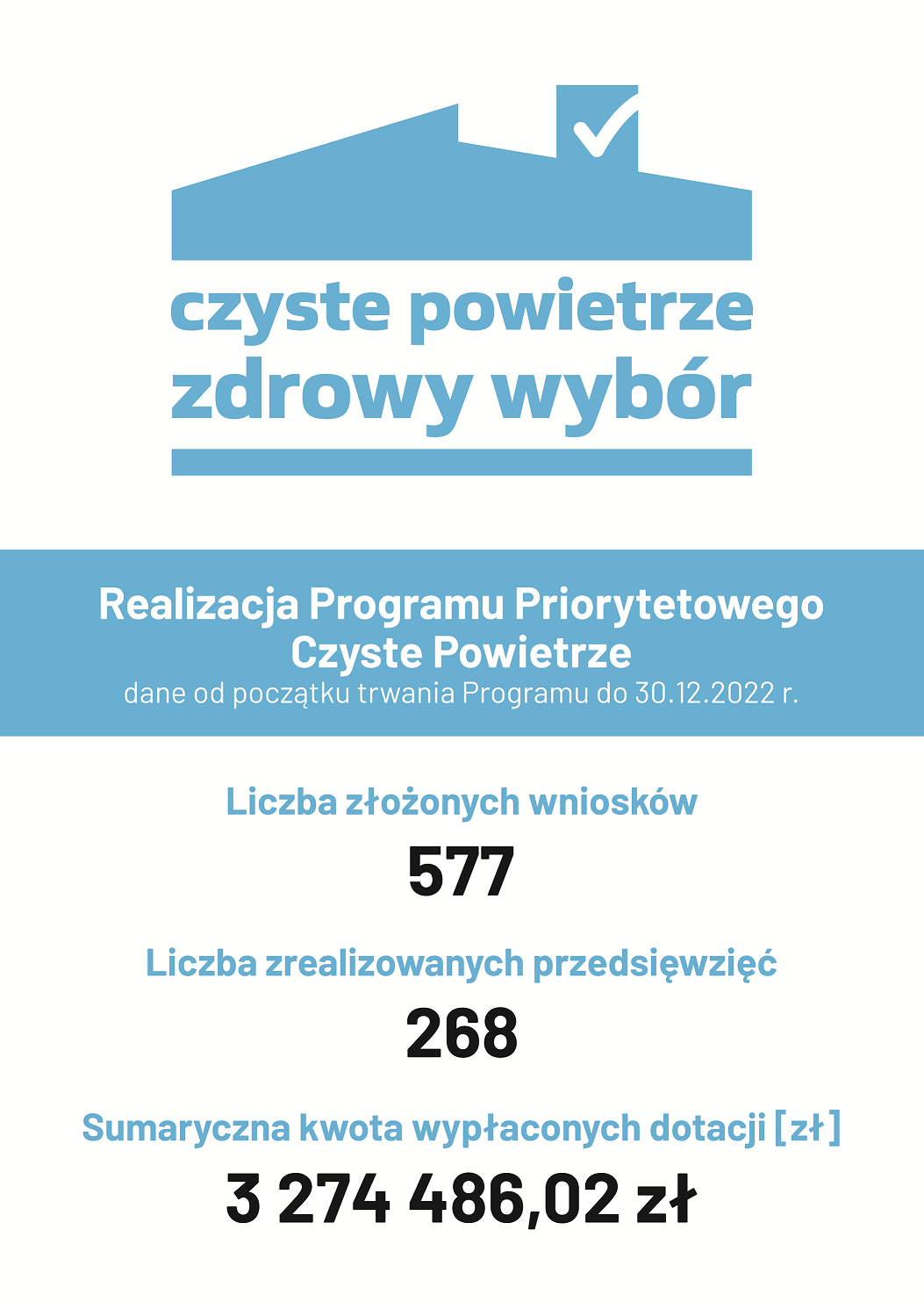 Liczba złożonych wniosków

  Liczba zrealizowanych przedsięwzięć
Główne problemy środowiskowe w gminie Mosina
zanieczyszczenie powietrza atmosferycznego i postępujące zmiany klimatyczne,
niedostateczny poziom skanalizowania gminy,
użytkowanie wyrobów zawierających azbest,
pogarszający się bilans wodny,
wzrastający strumień odpadów komunalnych i zaśmiecenie środowiska,
rosnąca presja na obszary i obiekty chronione.
Priorytetowe kierunki działań gminy
ograniczanie niskiej emisji poprzez wymianę źródeł ciepła na proekologiczne, w szczególności  na wykorzystujące odnawialne źródła energii,
osiągnięcie wymaganego poziomu skanalizowania w obszarach tzw. aglomeracji ściekowych,
eliminacja z użytkowania wyrobów zawierających azbest,
rozwijanie terenów biologicznie czynnych, wspieranie małej retencji wody,
rozwój infrastruktury gospodarki odpadami komunalnymi,
ograniczanie wytwarzania odpadów, podnoszenie poziomu recyklingu,
działania na rzecz ochrony przyrody.
Przykłady działań – ochrona powietrza i klimatu
kontynuacja wspierania wymiany tzw. kopciuchów ze środków gminy,
kontynuacja działalności punktu programu „Czyste Powietrze” dla wspierania mieszkańców w ubieganiu się dofinansowanie,
rozpoczęcie realizacji programu „Ciepłe mieszkanie” dla budynków wielorodzinnych,
termomodernizacja gminnego zasobu mieszkaniowego,
wymiana komunalnego taboru transportowego na niskoemisyjny,
rozbudowa infrastruktury rowerowej,
promowanie transportu publicznego i rowerowego,
modernizacja źródeł oświetlenia ulicznego,
budowa instalacji fotowoltaicznych na budynkach gminnych.
Przykłady działań – gospodarka ściekowa
rozpoczęcie współpracy z AQUANET w realizacji programu podłączania nieruchomości do sieci kanalizacyjnych i eliminacji ZBO i POŚ w granicach aglomeracji ściekowych,
zapewnienie regularności kontrolowania opróżniania ZBO i POŚ,
intensyfikacja działań administracyjnych celem podłączenia do sieci kanalizacji sanitarnej nieruchomości posiadających takie możliwości techniczne,
rozbudowa sieci kanalizacji sanitarnej w granicach tzw. aglomeracji ściekowych dla wypełnienia wymagań KPOŚK.
Przykłady działań – gospodarka wodna
stworzenie lokalnych wymagań (mpzp i wzizt) zapewnienia retencji wody w zagospodarowywaniu nieruchomości,
budowa instalacji retencjonowania wody w obiektach komunalnych,
budowa zbiorników do retencjonowania wód opadowych na sieciach kanalizacji deszczowej,
wzmacnianie funkcji retencyjnych terenów zieleni publicznej,
współpraca z Wodami Polskimi na rzecz rozwoju małej retencji w gminie,
zapewnienie  właściwej jakości wód kąpieliska Glinianki poprzez ich rekultywację.
Przykłady działań – gospodarka odpadami
budowa nowego PSZOK wraz z punktem przeładunkowym odpadów w Mosinie,
wymiana taboru komunalnego na niskoemisyjny,
wspieranie zagospodarowanie bioodpadów zielonych w miejscu ich powstawania,
uszczelnianie systemu poboru opłaty śmieciowej,
współpraca z gminą Luboń dla zapewnienia możliwości korzystania z punktu przeładunkowego odpadów komunalnych,
zapewnienie usuwania tzw. dzikich wysypisk odpadów,
promocja zachowań konsumenckich ograniczających wytwarzanie odpadów.
Przykłady działań – ochrona przyrody i zieleni
przebudowa Parku Budzyń dla wzbogacenia jego infrastruktury i wzmocnienia funkcji retencyjnych,
przebudowa Parku Ptasiego,
wzbogacanie terenów publicznych  w zieleń (mikroparki, ogrody deszczowe, nowe nasadzenia),
zwalczanie inwazyjnych gatunków obcych,
podnoszenie bioróżnorodności poprzez tworzenie nowych zadrzewień w krajobrazie rolniczym,
pielęgnacja pomnikowych i okazałych drzew w przestrzeni zurbanizowanej.